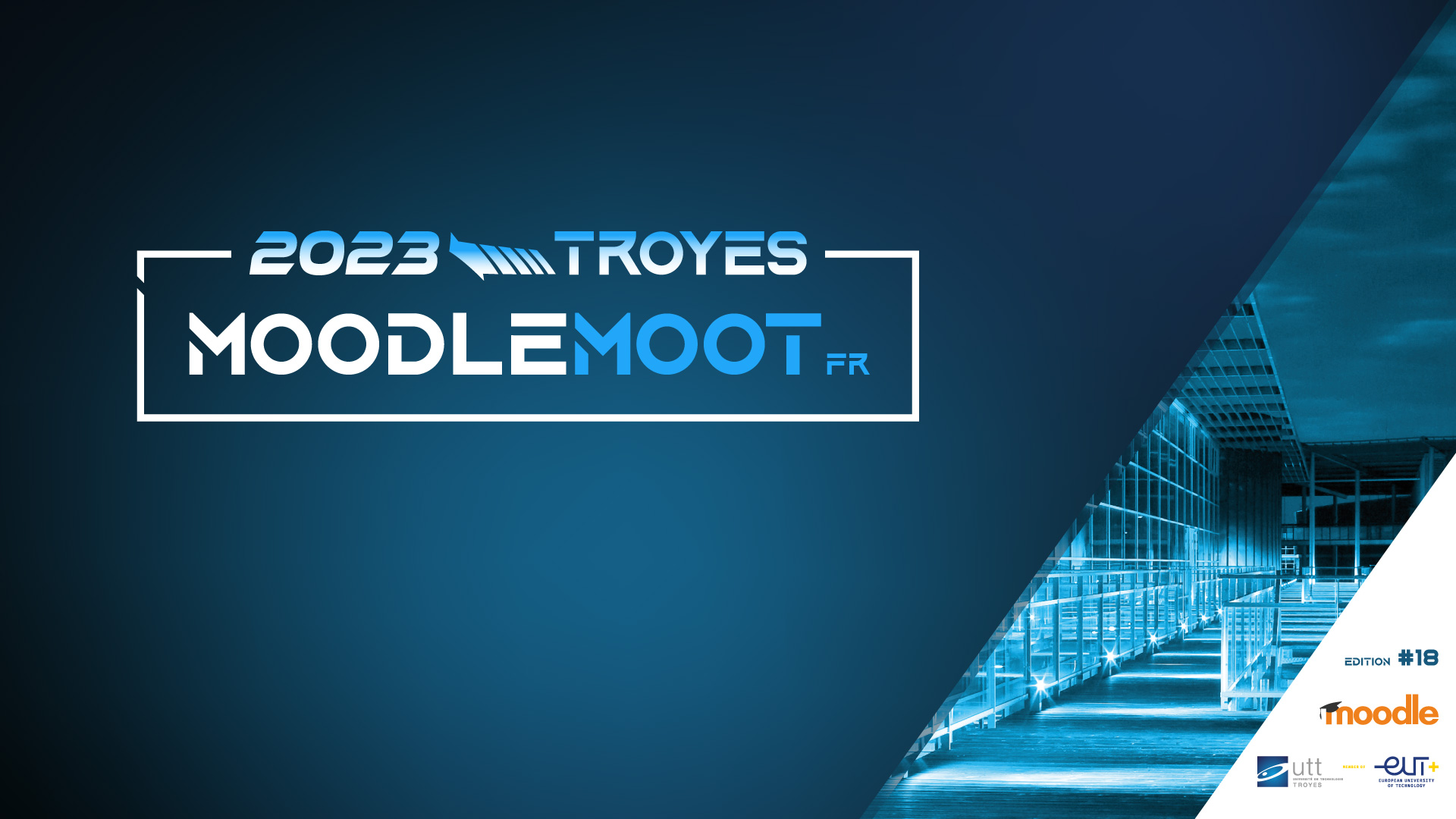 Bière Perfect, prenez votre baluchon et progressez en zythologie !
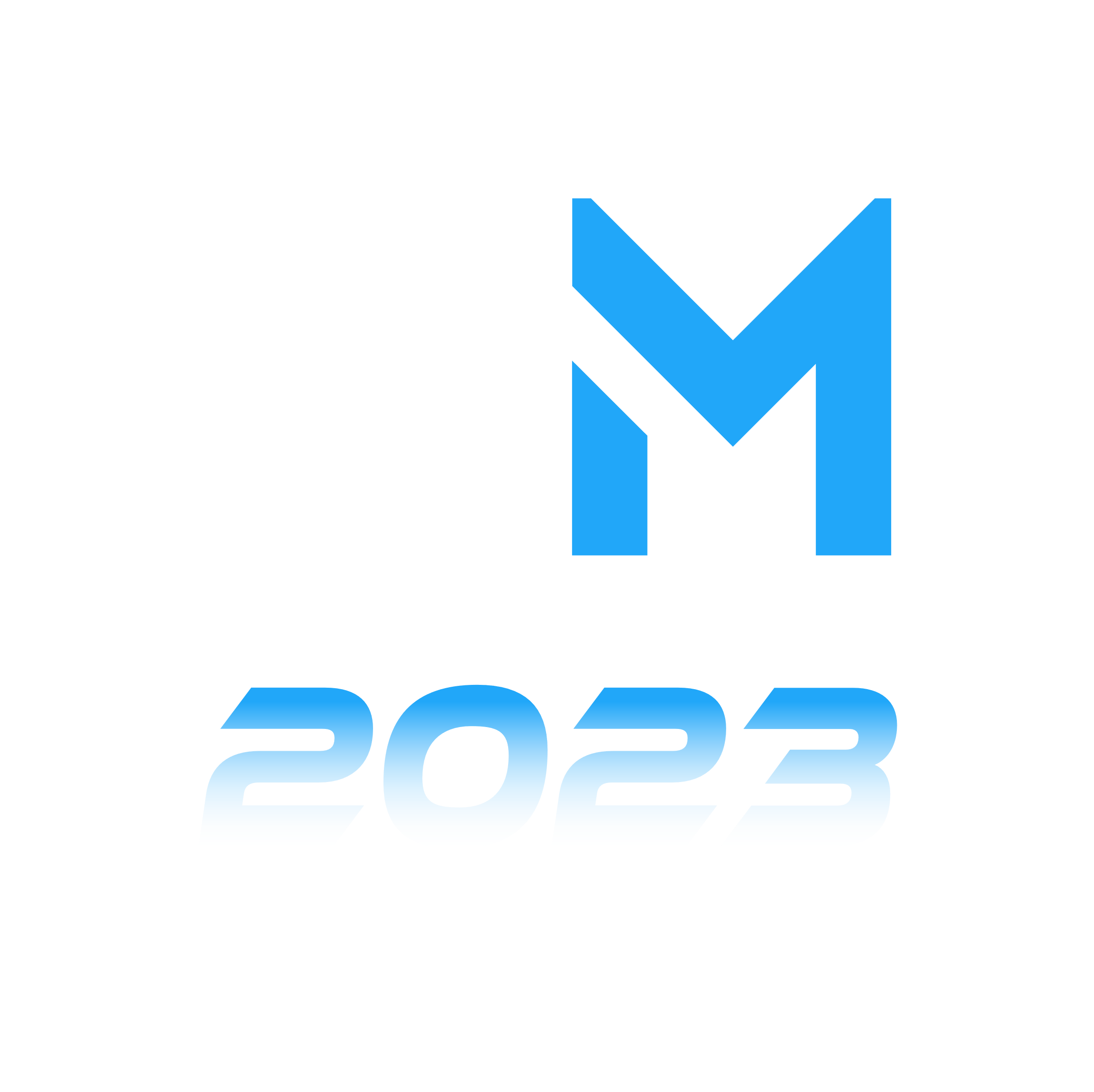 Bière Perfect, prenez votre baluchon et progressez en zythologie !
01
02
Le public & UE concernés
Situation des modules
03
04
La réalisation : les ferments d’un troc
Un sentiment d’expertise pour la µ-brasserie
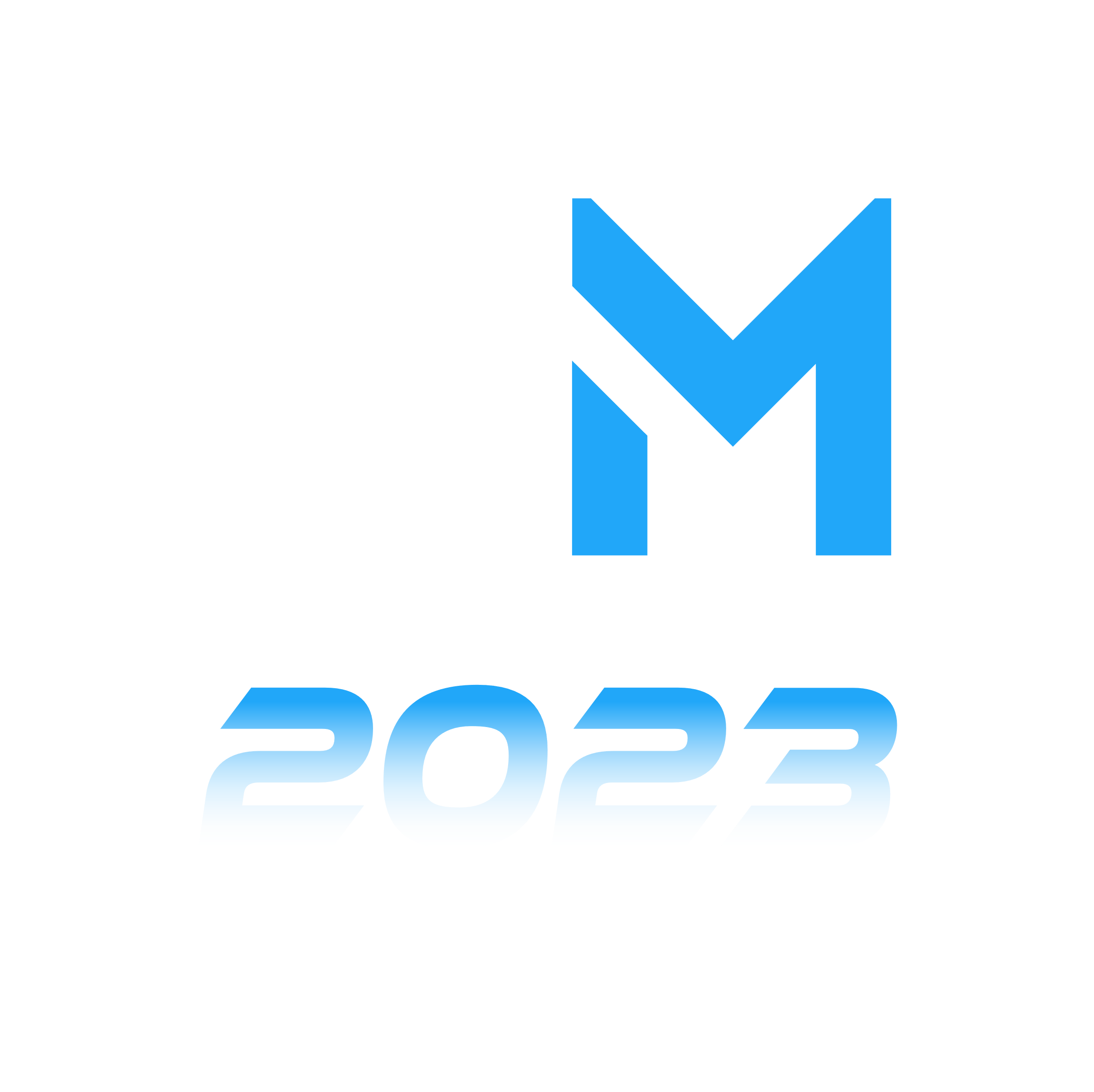 Bière Perfect, prenez votre baluchon et progressez en zythologie
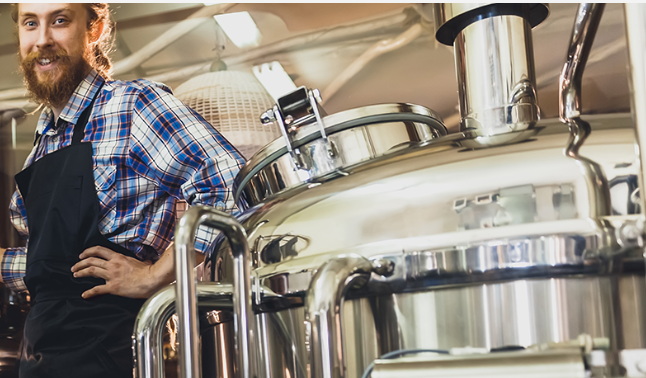 Master en sciences de l’ingénieur industriel en agronomie, orientation bio-industries

Technologies agro-alimentaires et des fermentations 
Partie brasserie (20h)
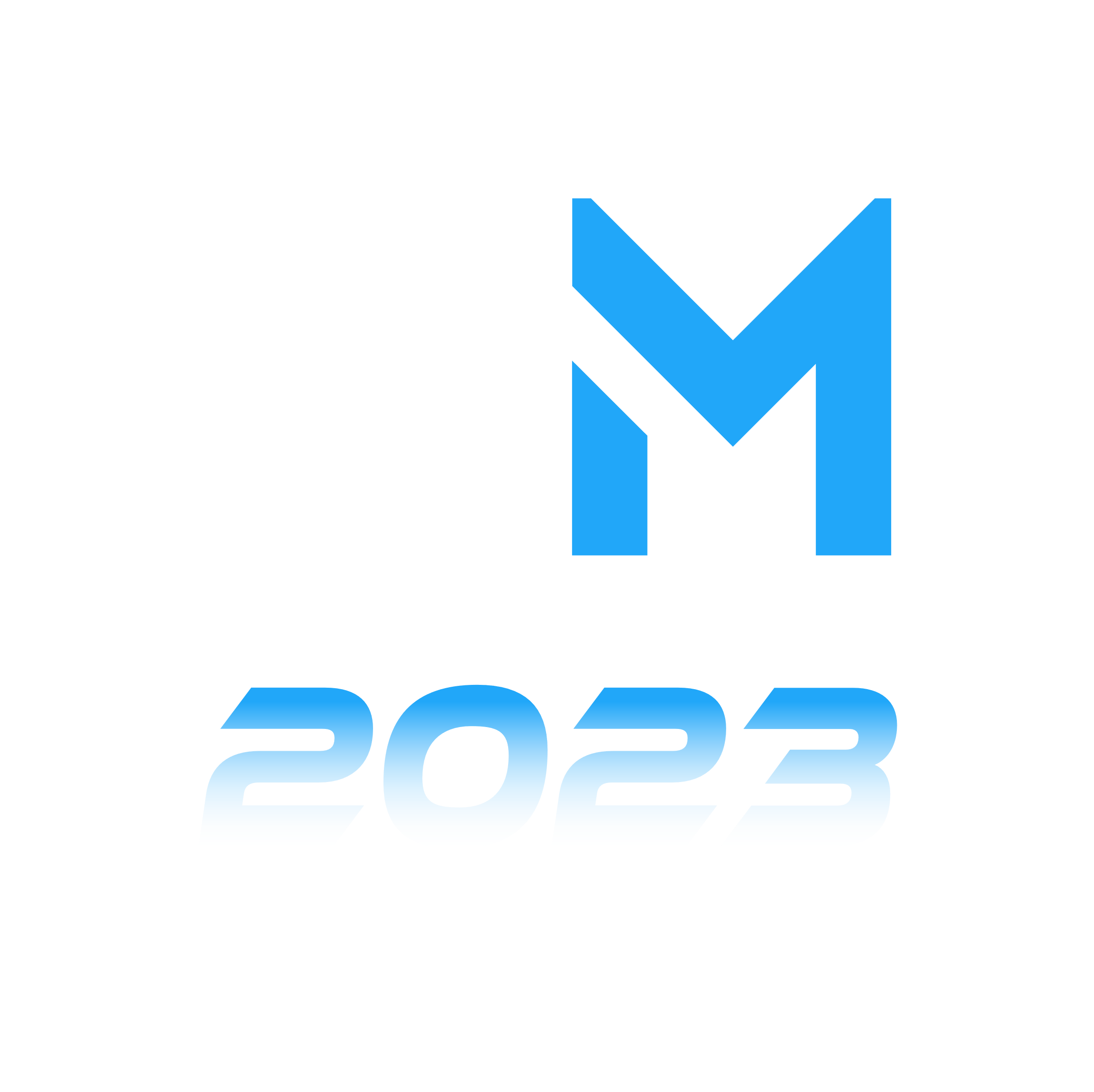 Bière Perfect, prenez votre baluchon et progressez en zythologie
Préparation des matières premières - établissement d’une recette
Labo µ-brasserie – nettoyage et désinfection du matériel
Étapes : maltage – brassage – houblonnage – fermentation – …- dégustation
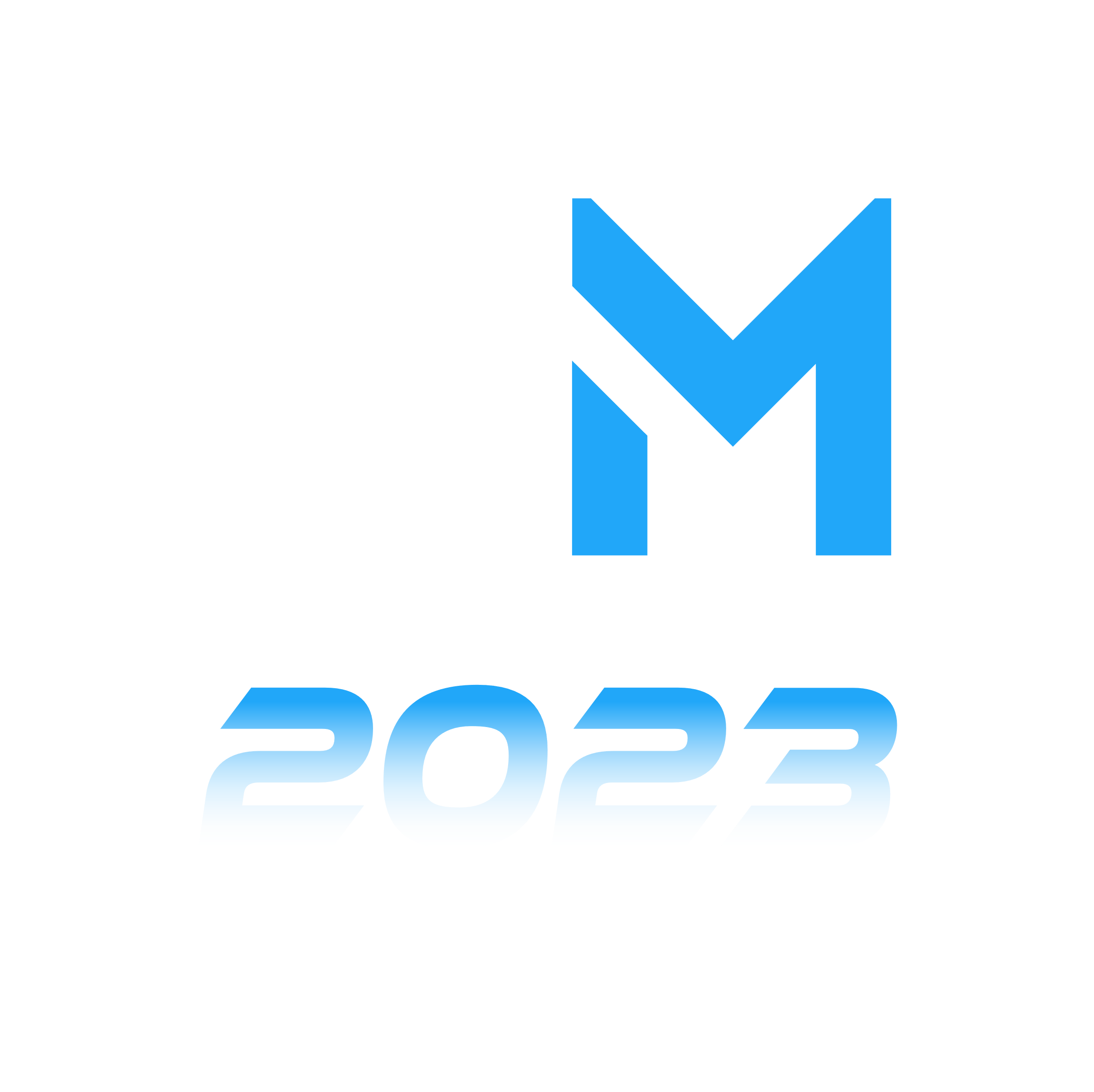 Bière Perfect, prenez votre baluchon et progressez en zythologie
Baluchon
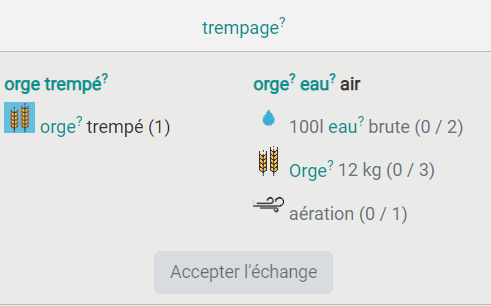 Disséminer des objets représentatifs

Réaliser des transformations 
Respecter des proportions
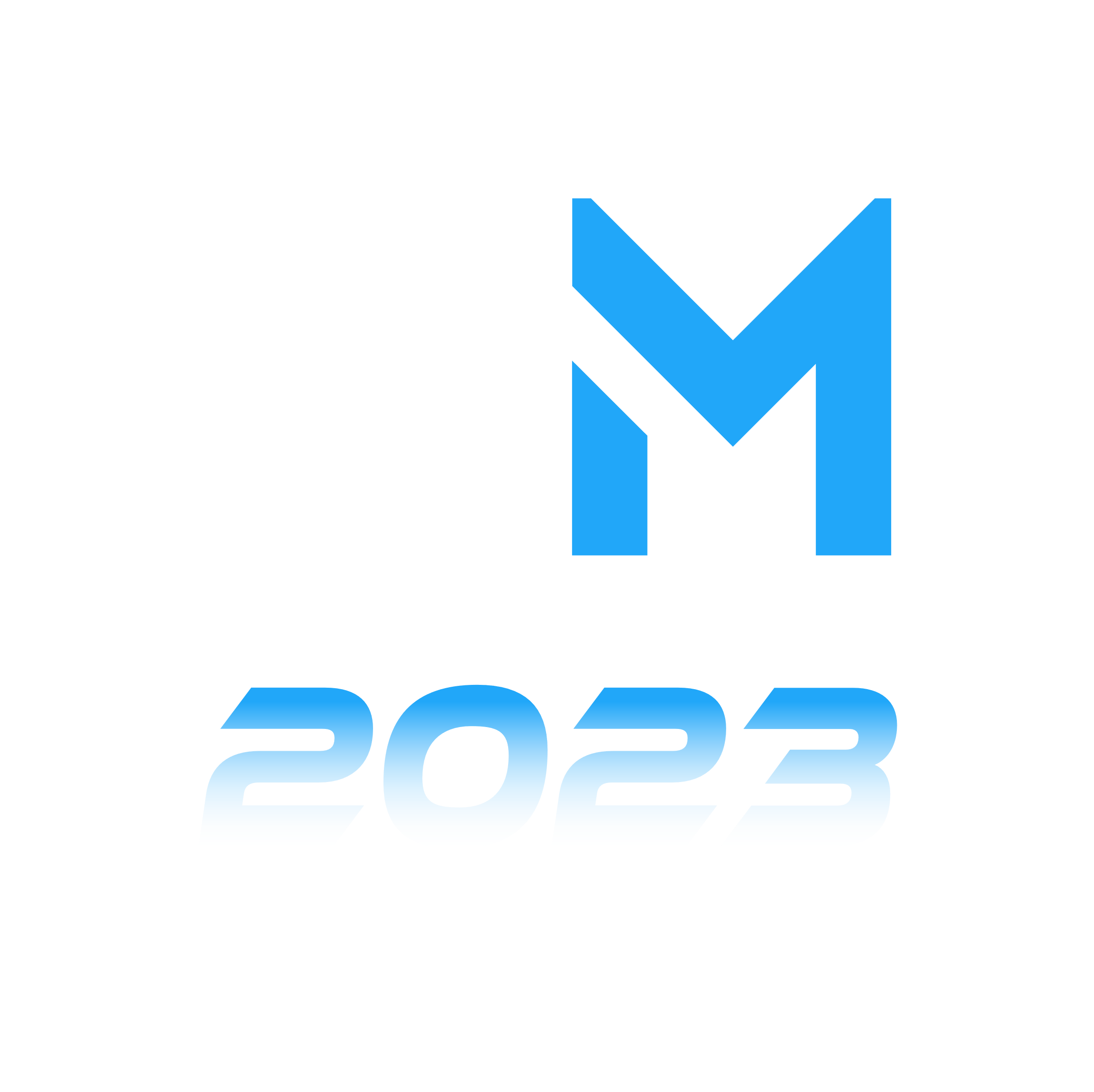 Bière Perfect, prenez votre baluchon et progressez en zythologie
Progressez !
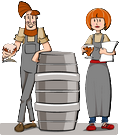 Choisir des niveaux  (rôles et étapes)

Alterner avec les labos de mises en application 
Définir des actions donnant des points d’expérience
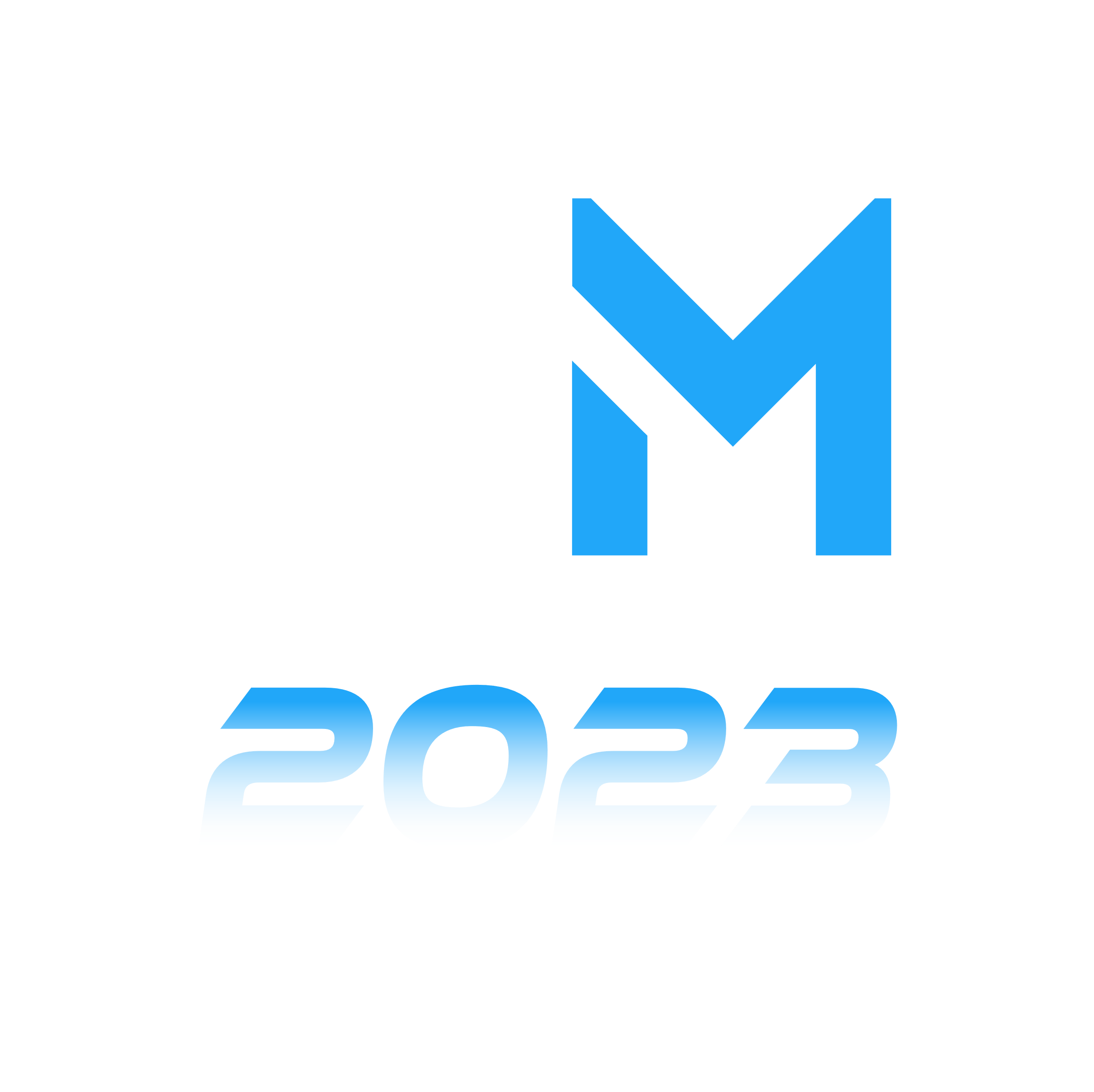 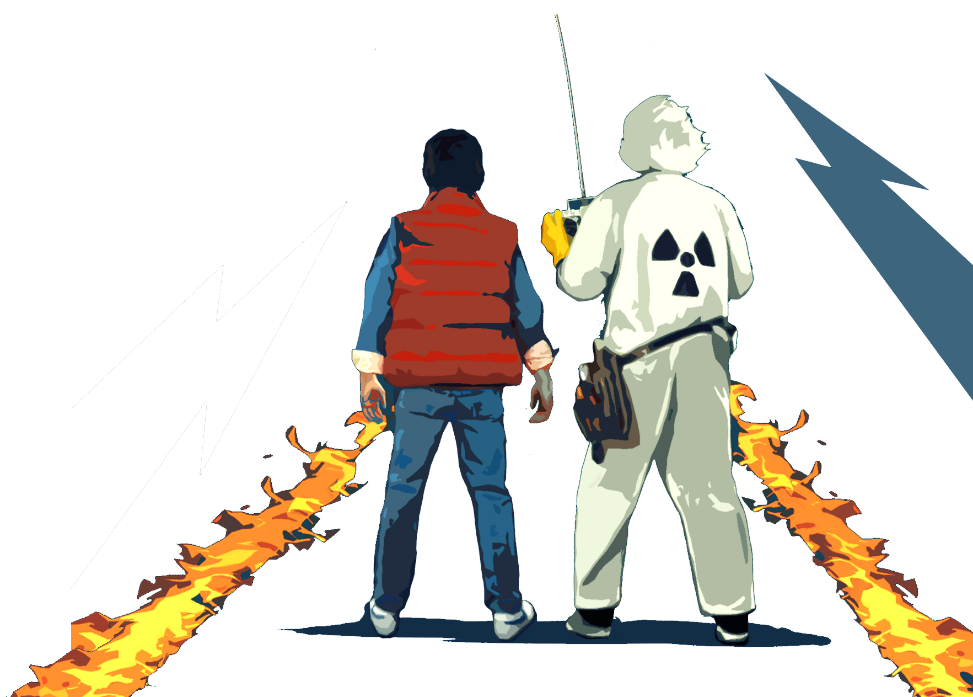 Merci de votre attentionDes questions ?
Laurence Dohogne
Enseignante 
Laurence.dohogne@hech.be